Gemenskap Utveckling
Ansvar
#VSKF07
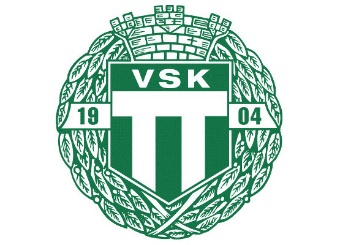 Målbild
När säsongen är slut …:
Enkelhet



Det ska vara enkelt att utöva, stötta och leda. Om många gör lite, blir det mycket tillsammans.

Hur kan jag  bidra till att förenkla engagemanget för mig och för andra?
Tillit



Genom delaktighet och kompisanda vågar jag göra så att andra glänser.


Vad gör jag redan idag som får andra omkring mig att glänsa?
Trygghet



Jag bidrar till en miljö där vi gläds med varandra och jag trivs med mig själv.


Vad får mig att känna trygghet?( (tex i omklädningsrumm)
Lärande





Tillsammans  skapa vi goda vanor. Vilär oss av utvecklande och roliga sammanhang för både knopp och kropp.
Hur skulle det kännas om jag säger ”har inte lärt mig än” istället för ”kan inte”?
Glädje



Jag tar mig an uppgiften med en positiv inställning, även då jag står inför en utmaning. 	

Tillstånd är smittsamt. Vilket tillstånd har jag?
Genom VSK ambition – Så många som möjligt, så länge som möjligt 
Är vår dröm att alla är trygga i sig själva och förblir fysiskt aktiva i någon form genom livet och speciellt tonåren. Hur kan jag bidra?
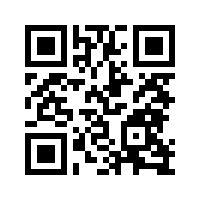 http://www.laget.se/VSKBANDYF07
1